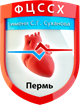 ФГБУ «ФЕДЕРАЛЬНЫЙ ЦЕНТР СЕРДЕЧНОСОСУДИСТОЙ ХИРУРГИИ 
ИМЕНИ С.Г. СУХАНОВА» МИНЗДРАВА РОССИИ (г. ПЕРМЬ)
Оценка комплексной реабилитации с включением низкоинтенсивного лазерного излучения в раннем послеоперационном периоде у пациентов после аортокоронарного шунтирования
Чудинова Н.Н. старшая медицинская сестра  
приемно-поликлинического отделения
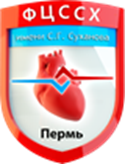 Принятый в 2017 году ВОЗ Глобальный стратегический план «Реабилитация 2030: призыв к действию» определил стратегическое направление по повышению роли реабилитации в качестве ведущей стратегии здравоохранения (Пономаренко Г.Н., 2022).

	Медицинская реабилитация (от лат. rehabilitatio, восстановление) – комплекс медицинских, педагогических, психологических и других мероприятий, направленных на максимально возможное восстановление или компенсацию нарушенных или полностью утраченных, в результате болезни или травмы, нормальных психических и физиологических функций организма, его трудоспособности.
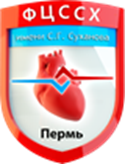 КОМПЛЕКСНАЯ МЕДИЦИНСКАЯ РЕАБИЛИТАЦИЯ
ЦЕЛЬ ИССЛЕДОВАНИЯ
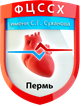 Изучить влияние комплексной реабилитации с включением лазеротерапии на качество жизни, клинический статус и отдаленные исходы у больных ишемической болезнью сердца после аортокоронарного шунтирования.
Материалы и методы
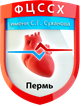 В исследовании принимали участие 52 пациента в возрасте  50-68 лет, перенесшие АКШ. Все пациенты были распределены на 2 группы по 26 человек, в группе вмешательства проводилась комплексная физическая реабилитация в комбинации с лазеротерапией, в группе сравнения только физическая реабилитация. 
	В обеих группах соотношение по возрастному, гендерному признакам было одинаково. Средний возраст пациентов в 1 группе составил 59,0 (55,0-61,0) лет, во 2 группе – 61,5 (59,0-63,0) лет.
Материалы и методы
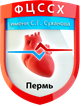 Проведено 3 этапа исследования: 
	I этап – перед оперативным лечением, II этап - через 12-14 дней после АКШ, III этап – через 6 месяцев после АКШ. 
	На 1 и 2 этапе пациентам проводилась оценка клинического статуса и оценка качества жизни по опроснику SF-36. 
	На 3 этапе исследования проводилось анкетирование по «шкале оценки клинических проявлений ИБС» и заполнялась «анкета учета эффективности реабилитации».
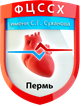 Динамика параметров качества жизни в ходе реабилитации
КЖ «Общее состояние здоровья» (GH)
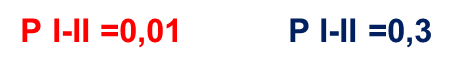 КЖ «Психическое здоровье» (МН)
Р I-II =0,03       Р I-II =0,2
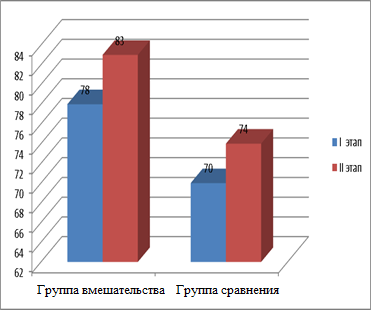 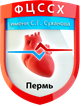 Динамика жалоб в процессе медицинской реабилитацииодышка при физической нагрузке       боли ангинозного типа
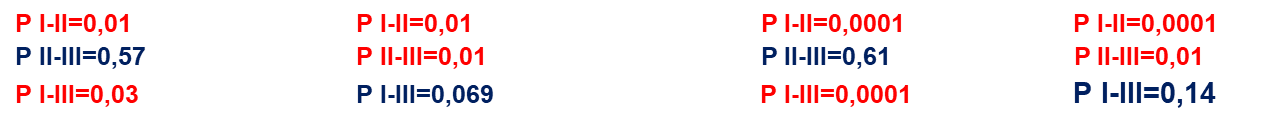 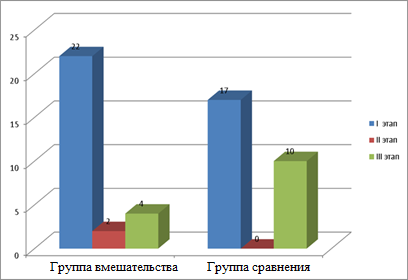 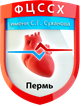 Шкала оценки клинических проявлений ИБС
Анкета учета эффективности медицинской реабилитации
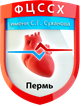 III этап клинико-диагностического исследования
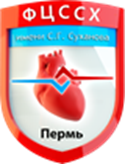 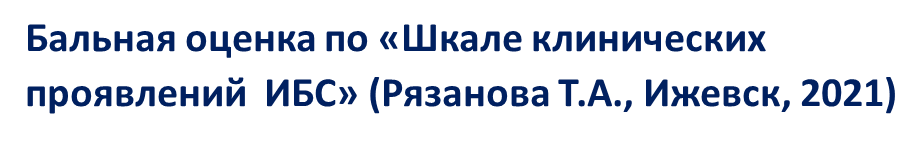 Р<0,05
Количество нежелательных явлений через 6 месяцев 
у больных ИБС после АКШ
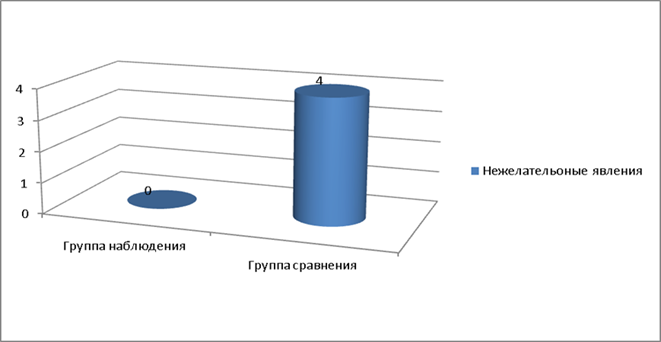 Р<0,05
ВЫВОДЫ
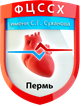 Использование комплексной реабилитации с применением лазеротерапии пациентам с ишемической болезнью сердца после перенесенного аортокоронарного шунтирования способствует улучшению качества жизни,  клинического статуса в виде уменьшения числа жалоб на одышку при физической нагрузке и ангинозных болей и способствует предотвращению нежелательных явлений в среднесрочной перспективе.
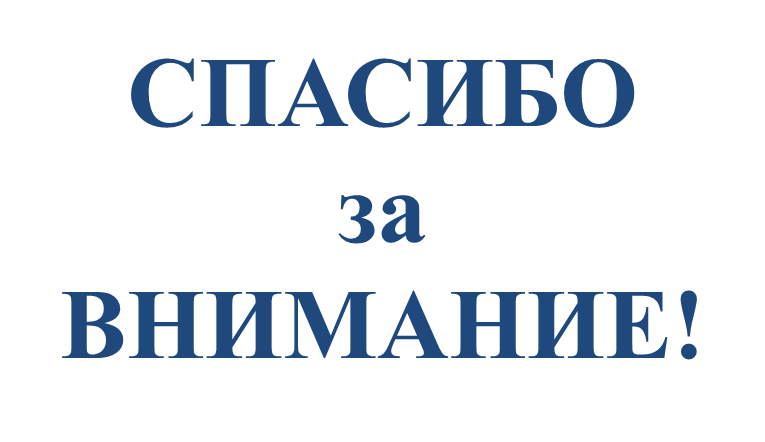